Совещание председателей территориальных организаций Профсоюза 28 сентября 2023 года
Т.Н. Шелатонова
заместитель председателя Пермской краевой организации Профсоюза
Всероссийская акция профсоюзов в рамках Всемирного дня действий «За достойный труд»
Территориальным организациям Профсоюза:
провести разъяснительную работу среди председателей первичных профсоюзных организаций  о целях, задачах и формах участия в акции;
принять участие в интернет-акции для председателей территориальных организаций профсоюзов на сайте ФНПР (7oct.fnpr.ru);
осветить акцию в группах Профсоюза в соцсетях, местных средствах массовой информации;
проинформировать социальных партнеров об акции профсоюзов и формах её проведения;
в срок до 9 октября подготовить по результатам участия во Всероссийской акции профсоюзов информацию о проблемах кадрового обеспечения учебно-воспитательного процесса в образовательных организациях разных типов в начале 2023/2024 учебного года, об условиях и оплате труда педагогических и иных работников образовательных организаций, в том числе оплате труда педагогических работников в рамках внеурочной деятельности за проведение занятий «Разговоры о важном», профориентационного часа, обеспечении компенсационных выплат педагогическим работникам за осуществление наставнической деятельности в образовательных организациях и иных проблемах, и направить эти материалы в крайком Профсоюза.

	При проведении акции использовать девиз, логотип и рекомендуемые лозунги
Социальное партнерство – гарантия достойного труда!
Справедливая экономика – залог развития России!
 
За развитие российской промышленности!
 
Базовые оклады и ставки бюджетникам – на уровне МРОТ!
 
За МРОТ без стимулирующих и компенсационных!
 
За пересмотр минимальной потребительской корзины!
 
За повышение стипендий студентам и учащимся!
 
За фактический рост зарплаты человека труда!
 
Народу качественное и доступное лекарственное обеспечение!
 
Нет – росту цен на топливо!
 
Полную индексацию пенсий работающим пенсионерам!
 
Росту тарифов и цен – рост заработной платы!
 
Тарифная ставка (оклад) – первого разряда – не ниже величины МРОТ!
Обучение вновь избранных председателей и кадрового резерва
1 сессия: 1-2 ноября 2023 года в РУЦП ауд. 203
2 сессия: 27-28 марта 2024 года
Заявки на 1 сессию до 20 октября:
- Обучение за счет средств крайсовпрофа
проживание за счет краевой организации
 проезд за счет территориальной организации 
питание за свой счет
II Спартакиада трудящихся среди краевых организаций профсоюзов Пермского края
1 этап: октябрь – ноябрь 2023 г. в территориальных организациях
2 этап: финальные соревнования 
	2 декабря 2023 г. в ДС «Красава»
Экспресс-мониторинг по организациям дополнительного образования физкультурно-спортивной направленности
Заполнить анкеты и до 11 октября 2023 г. информацию направить в  крайком Профсоюза 
До 15 октября обобщенная информация будет направлена в ЦС рофсоюза
Публичный отчет
Постановление Исполнительного комитета Профсоюза от 22 сентября 2015 года № 2-5 «О введении в Профсоюзе ежегодного Открытого (публичного) Отчета (доклада) выборного органа первичной, территориальной, региональной (межрегиональной) организации Профсоюза» 
п.3.3. ст. 35 Устава Профсоюза:
	Председатель территориальной организации Профсоюза организует выполнение решений …вышестоящих профсоюзных  органов, несёт персональную ответственность за их выполнение.
За 2022 год публичный отчет сдали только 35 организаций.
Делопроизводство
Уставные документы:
 Новая редакция Устава Общероссийского Профсоюза образования (2020 г.)
Приоритетные направления деятельности Профессионального союза работников народного образования и науки Российской Федерации на 2020–2025 годы
Декларация Профессионального союза работников народного образования и науки Российской Федерации (2020 г.)
Концепция корпоративного развития членов Профессионального союза работников образования и науки Российской Федерации (2023 г.)
Положение о членском профсоюзном билете и учете членов Профессионального союза работников народного образования и науки Российской Федерации (2022 г.)
Порядок принятия в члены Профессионального союза работников народного образования и науки Российской Федерации и прекращения членства в Профессиональном союзе работников народного образования и науки Российской Федерации (2020 г.)
Положение  о размере и порядке уплаты членами Профессионального союза работников народного образования и науки Российской Федерации членских профсоюзных взносов (2020 г.)
Положение о порядке и содержании деятельности контрольно-ревизионных органов Профессионального союза работников народного образования и науки Российской Федерации (2020 г.)
Делопроизводство
Документы территориальной организации:
Регламент комитета  территориальной организации Профессионального союза работников народного образования  и науки Российской Федерации (заседания комитета не реже 1 раза в год)
Регламент президиума территориальной организации Профессионального союза работников народного образования  и науки Российской Федерации (заседания президиума не реже 1 раза в 3 месяца)
Протоколы:
Отчетно-выборных конференций (со дня создания организации)
Заседаний комитета
Заседаний президиума
Планы работы, сметы
Материалы совещаний с председателями ППО
Номенклатура дел
Журналы регистрации входящей и исходящей корреспонденции
Журнал учета наград профсоюзных кадров и актива
Распоряжения председателя
Реестр первичных профсоюзных организаций
	Председатель несет ответственность за ведение и сохранность документов профсоюзной организации.
Документы на награждение
Ходатайство: Ф.И.О., должность в Профсоюзе, должность в ОУ, название ОУ в соответствии с Уставом.
Характеристика с указанием профсоюзного стажа и конкретных заслуг работы в Профсоюзе.
Соблюдать иерархию наград.
Соблюдать периодичность награждений.
	Если награды с премией, то необходимо согласие на обработку персональных данных.
Документы на материальную помощь.
Заявление члена Профсоюза
Выписка из постановления президиума
Ходатайство
Подтверждающие документы
Согласие на обработку персональных данных
Реквизиты банковской карты (совпроф)
Ликвидация юридических лиц
На данный момент не имеют юридического лица:
Александровская ТО
ППО МБОУ «Верещагинский образовательный комплекс»
Гаинская ТО
Гремячинская ТО
Карагайская ТО
Кизеловская ТО
Краснокамская ТО
Оханская ТО
Сивинская ТО
Ликвидация юридических лиц
В процессе ликвидации:
Верещагинская РТО
Куединская ТО
Ординская ТО
Запланировано ликвидировать юридические лица в:
Еловской ТО
Косинской ТО
Красновишерской ТО
Кунгурской ГТО
Кудымкарской ГТО
Октябрьской ТО
Юсьвенской ТО
2024 год – Год отчетов и выборов
Обратить внимание:
- Сроки проведения отчетно-выборных собраний, принятие решений о проведении отчетов и выборов
- Порядок выдвижения кандидатуры на пост председателя ППО
- Обязательное проведение ревизии финансово-хозяйственной деятельности КРК
- Отчет о работе профкома за 5 лет (срок полномочий выборных органов 5 лет)
- Обязательное ведение протоколов отчетно-выборных конференций
- Награждение профсоюзного актива
ООО страховая 
компания «Согласие»
Уважаемые участники профсоюза!!!
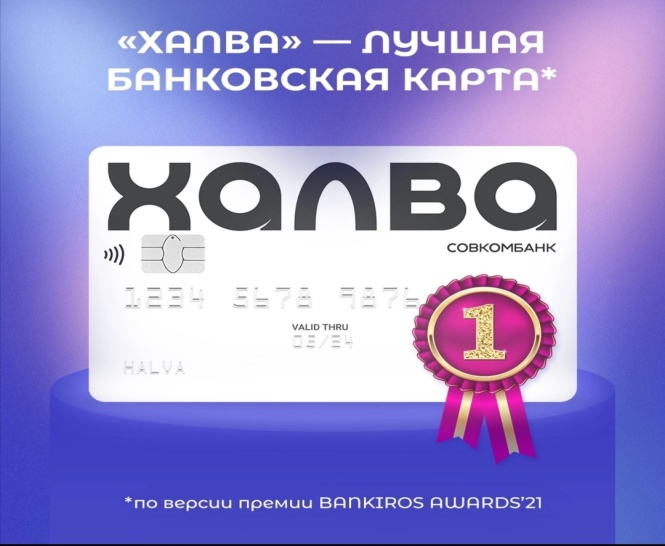 До 31 сентября проходит акция!!! В которой, каждый желающий может получить:
10% кэшбек во всех Аптеках!!! 
Оплата всех услуг ЖКХ с кэшбеком 1%
Доход на остаток собственных средств 9%
Возможность покупать товары и услуги в рассрочку более чем в 250 000 магазинах-партнерах
Страхование жизни и здоровья на 1 год в Ренессанс Жизнь
Бесплатное снятие наличных в любых банкоматах РФ
Бесплатный выпуск и обслуживание карты навсегда

С уважением, Персональный менеджер ПАО «Совкомбанк» 
Леонтьев Сергей Алексеевич   тел. 8-912-8851777
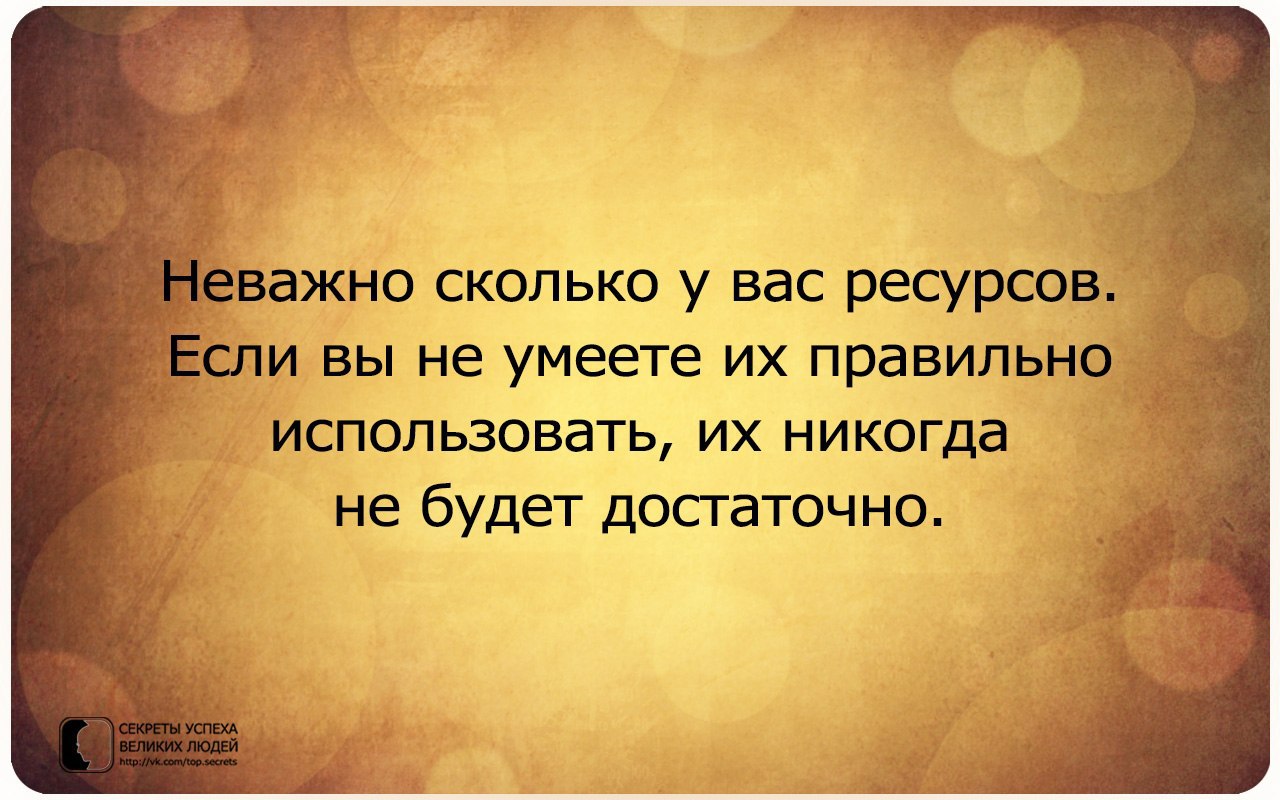 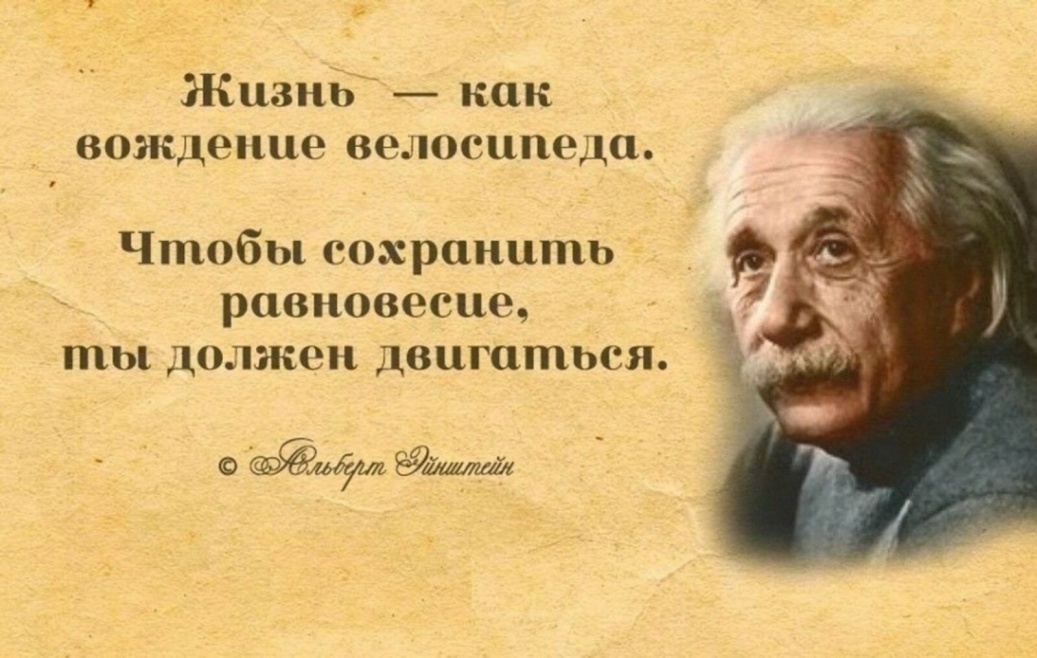 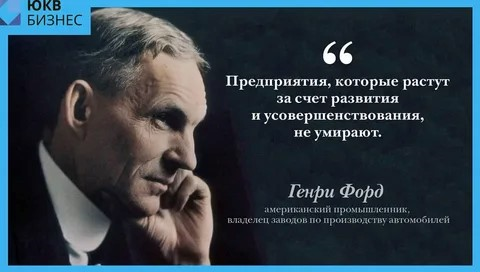